Тренажёр 
по русскому языку
Кочешкова Наталья Евгеньевна,
учитель начальных классов, 
МБОУ «СОШ №19 г. Йошкар-Олы»
Покажи парные
 звонкие согласные
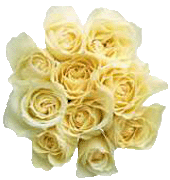 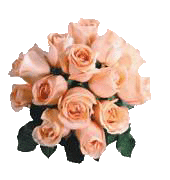 м
б
ж
в
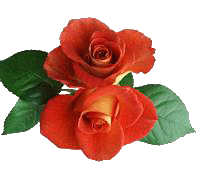 л
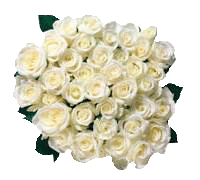 н
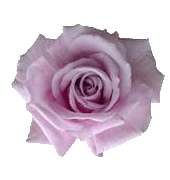 р
й
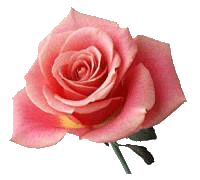 з
г
д
Покажи непарные
 звонкие согласные
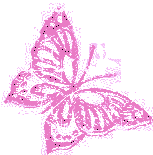 м
б
ж
в
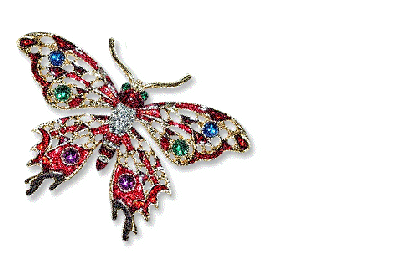 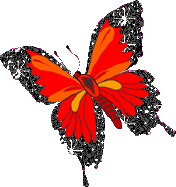 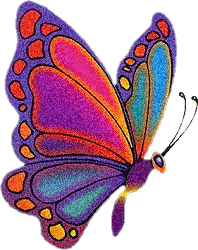 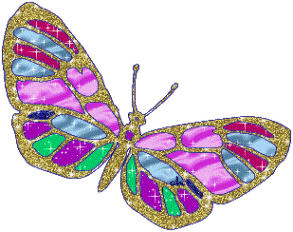 л
й
р
н
д
з
г
Покажи парные
 глухие согласные
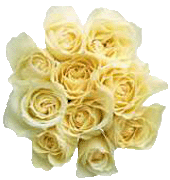 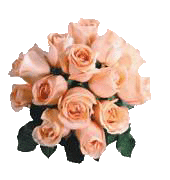 х
п
ш
ф
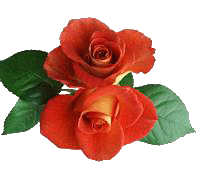 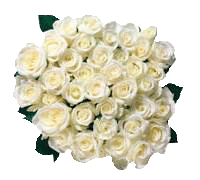 ч
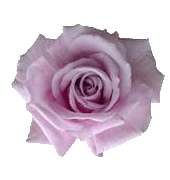 щ
ц
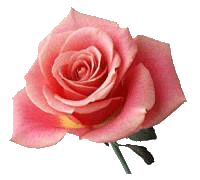 т
с
к
Покажи непарные
 глухие согласные
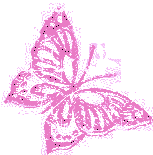 х
п
ш
ф
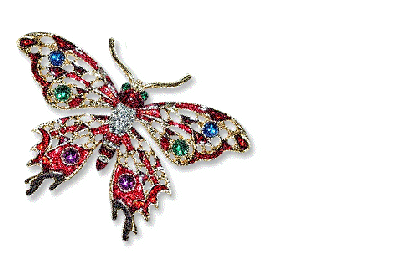 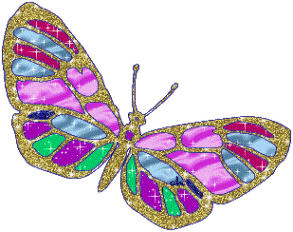 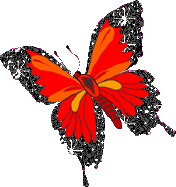 ц
щ
ч
с
т
к
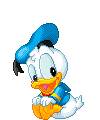 Проверь себя!
В каких словах 
пишется буква Д?
зака…
са…
горо…
огоро...
крова…
заря…
холо…
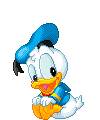 В каких словах пишется 
звонкая согласная?
поез…
ло…ка
ши..ка
кре…кий
ска…ки
ука…ка
пило…
сторо…
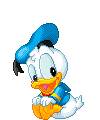 МОЛОДЕЦ!